What is the most optimal surgical treatment for patients with a chronic pelvic discontinuity?
Dr Rajeev K Sharma
Moolchand Medcity
New Delhi, INDIA
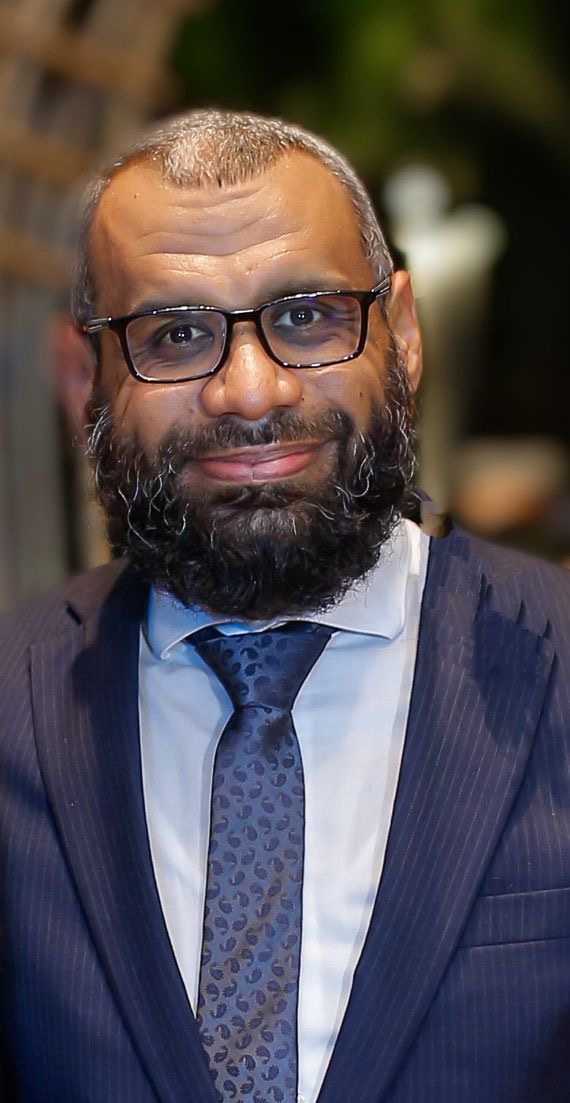 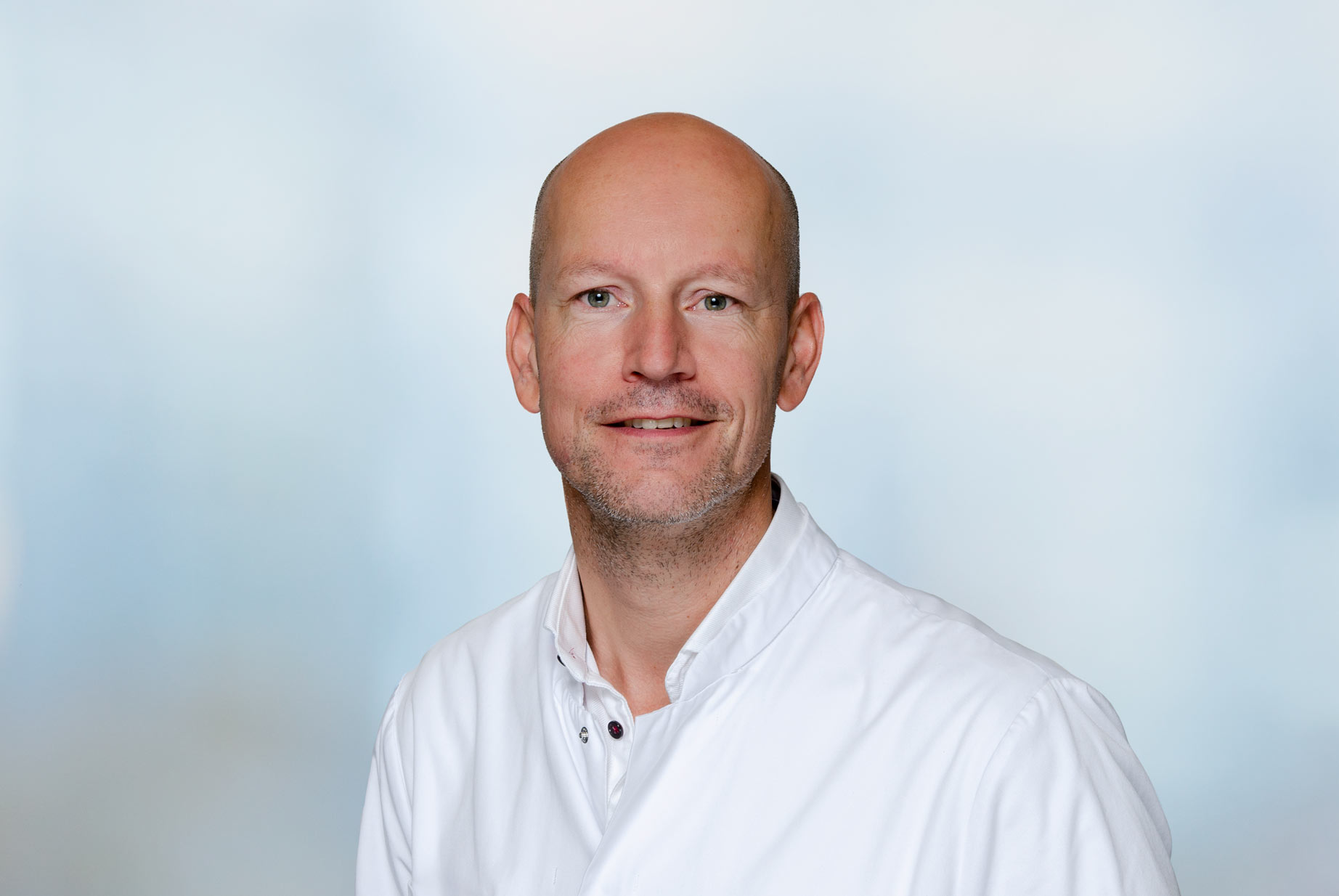 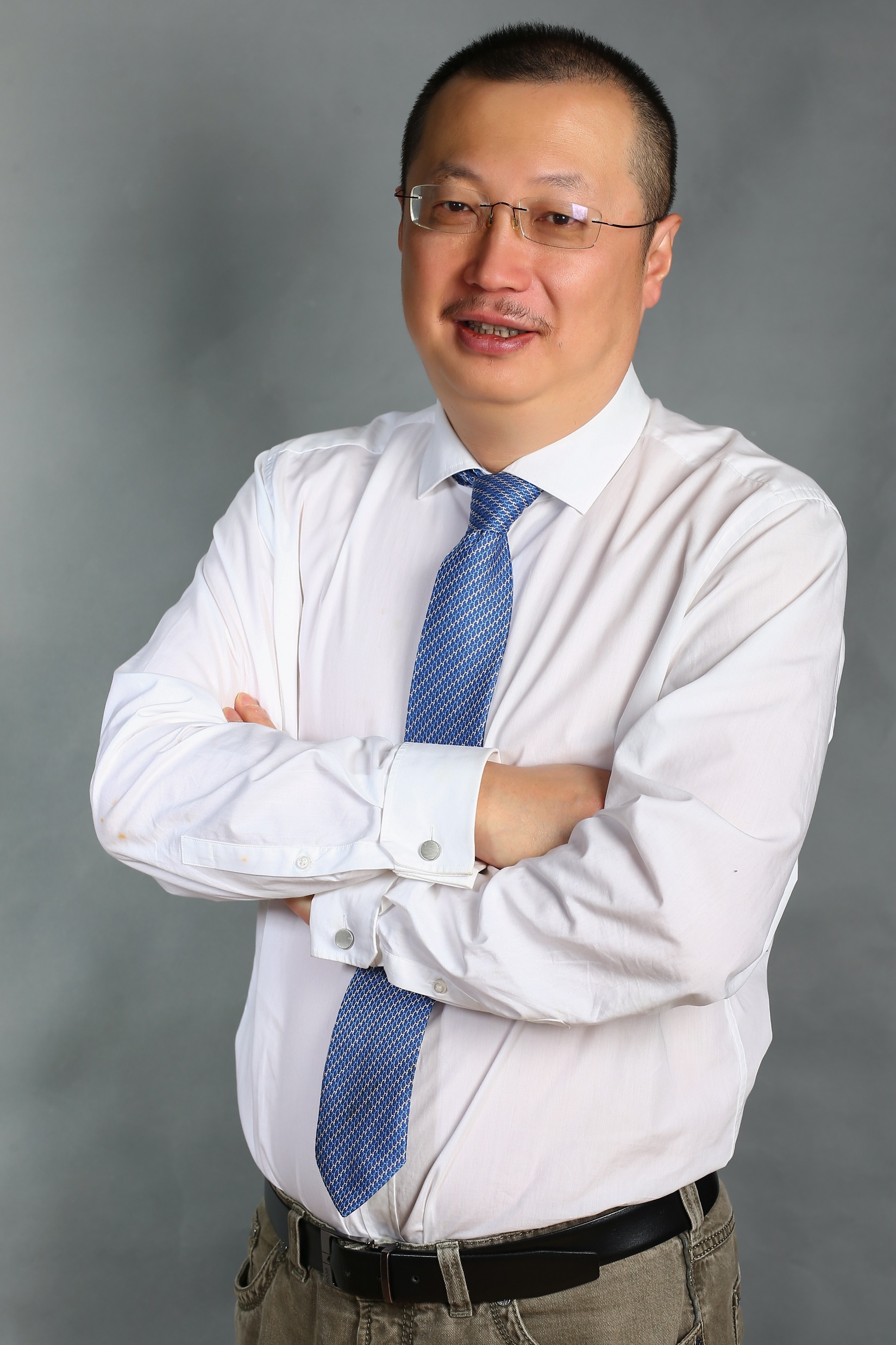 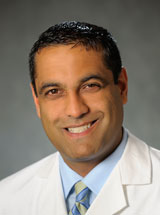 Abdullah Hammad
Joris Ploegmakers
Li Cao
Neil P. Sheth
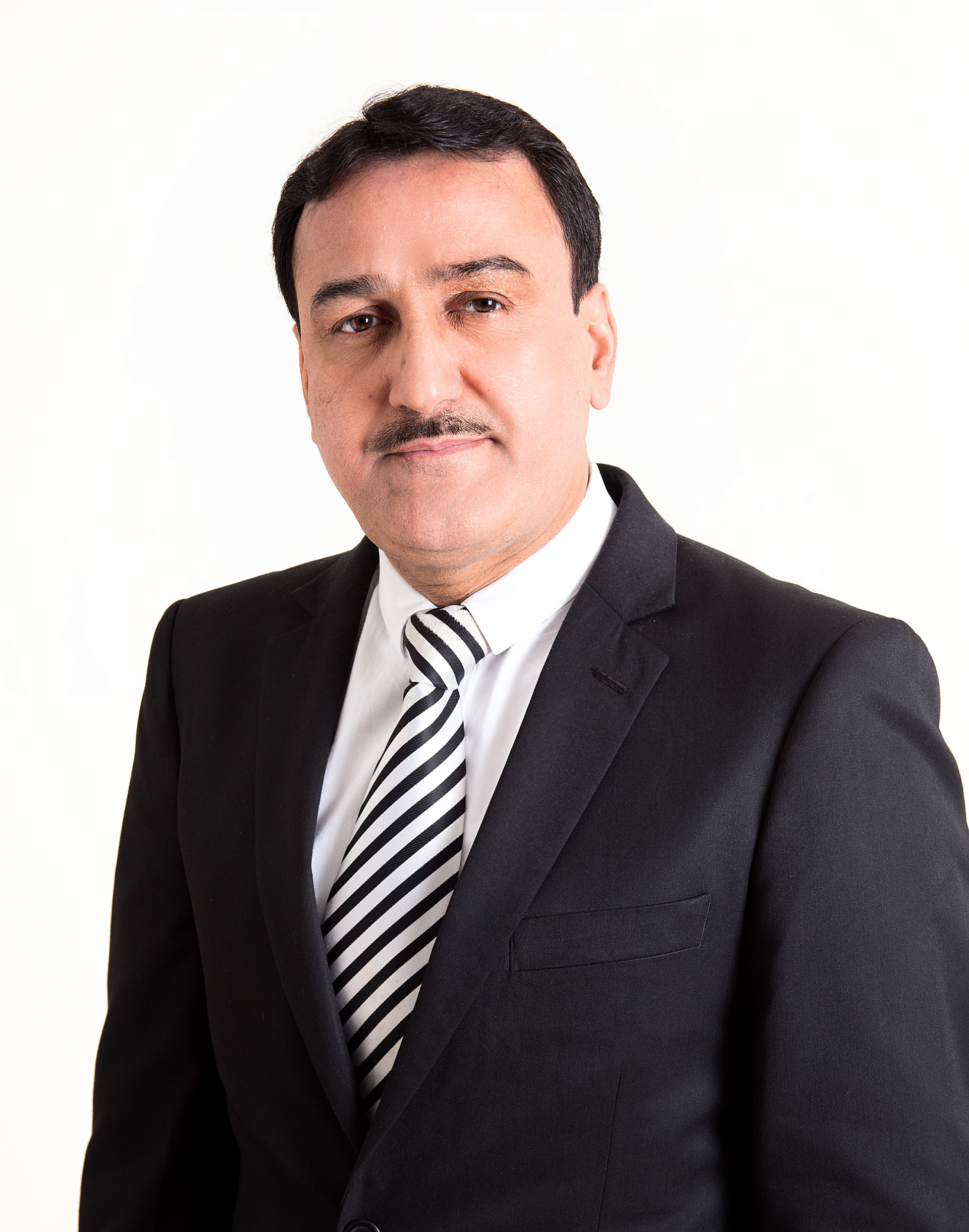 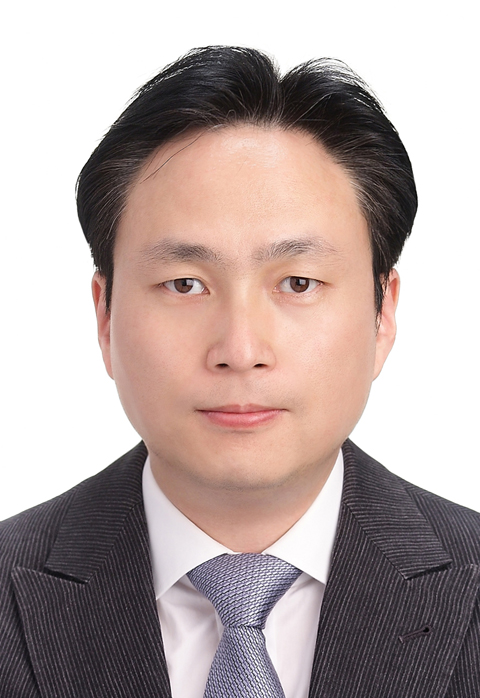 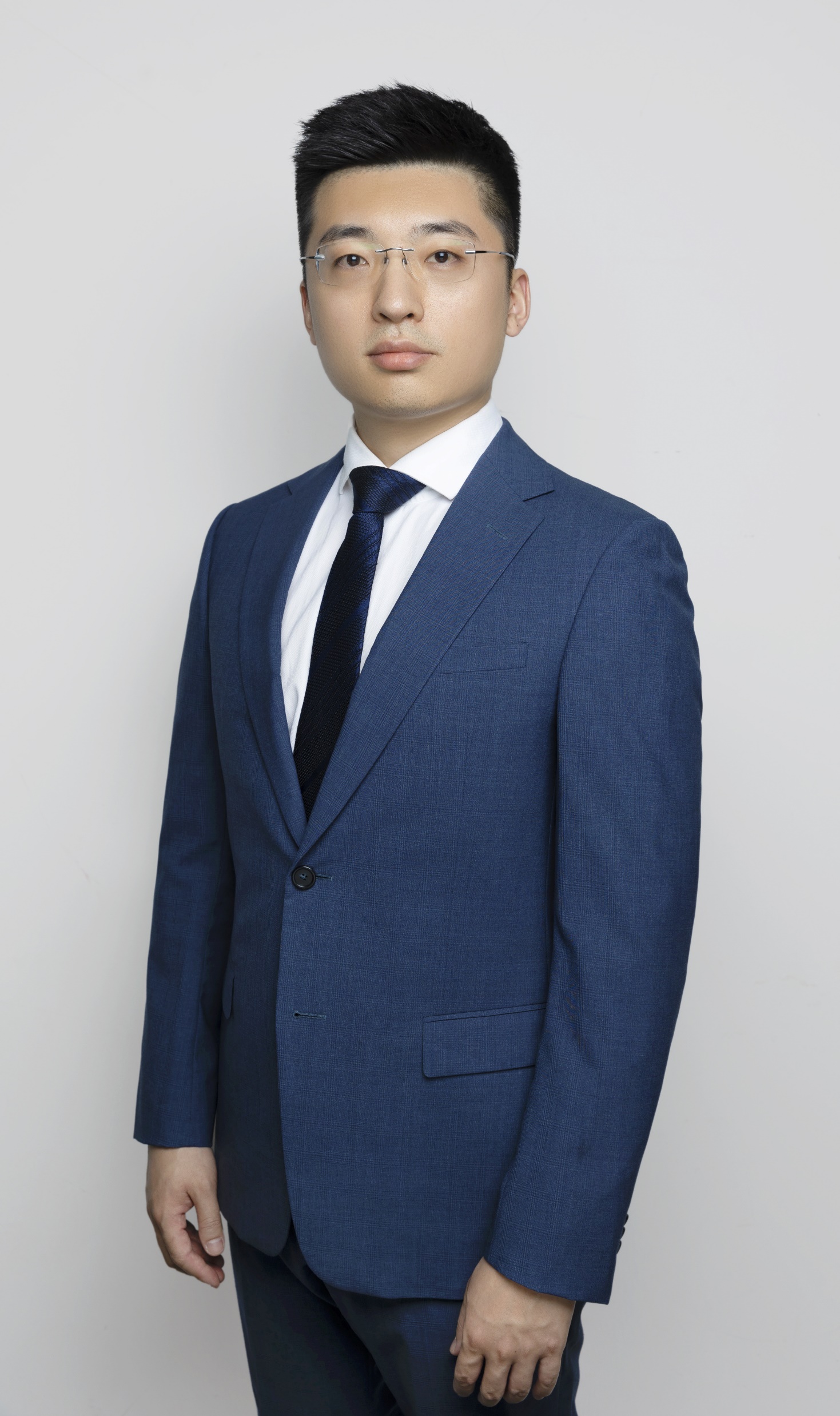 Rajeev K. Sharma
Seung-Hoon Baek
Wenbo Mu
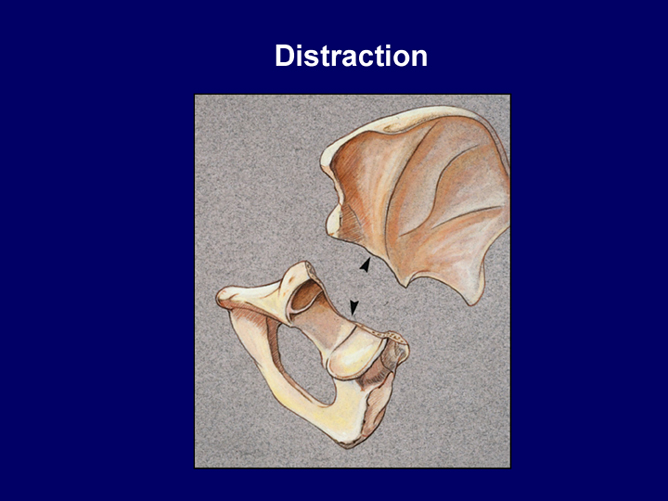 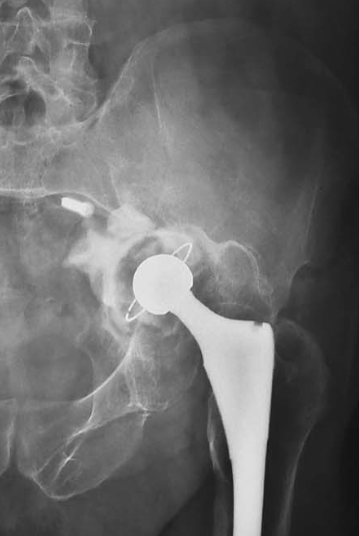 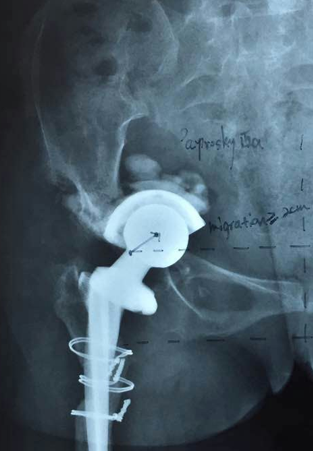 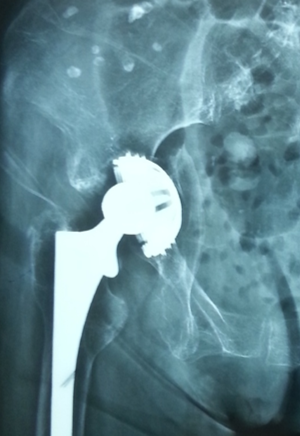 "Pelvic Discontinuity" [MeSH Terms]
("pelvic" [All Fields] OR "acetabular" [All Fields]) AND ("discontinuity" [All Fields] OR "disassociation" [All Fields])
"Surgical Procedures, Operative" [MeSH Terms] OR "surgical treatment" [All Fields]
1 OR 2 AND 3
("clinical trial" [Publication Type] OR "observational study" [MeSH Terms] OR "case report" [MeSH Terms] OR "cohort study" [MeSH Terms] OR "cross-sectional study" [MeSH Terms] OR "case-control study" [MeSH Terms] OR "comparative study" [MeSH Terms])
4 AND 5
"humans" [MeSH Terms] NOT "animals" [MeSH Terms]
6 AND 7
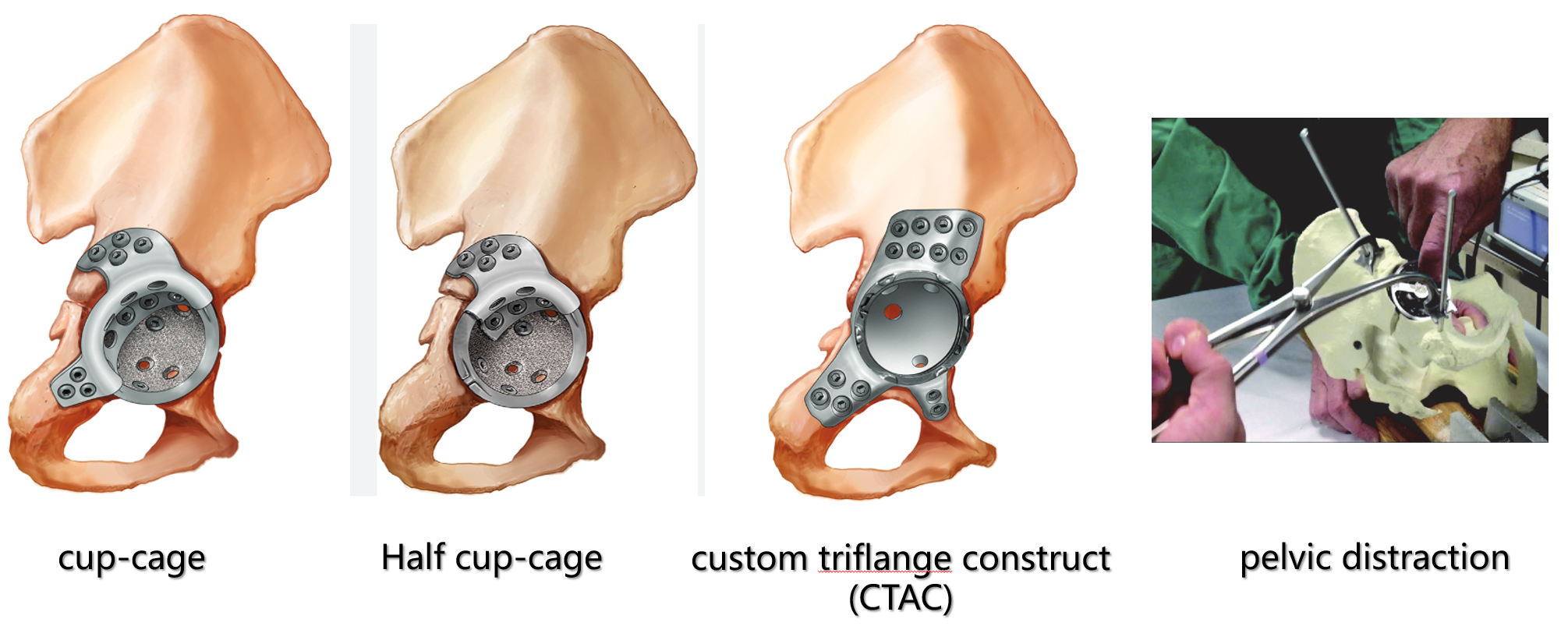 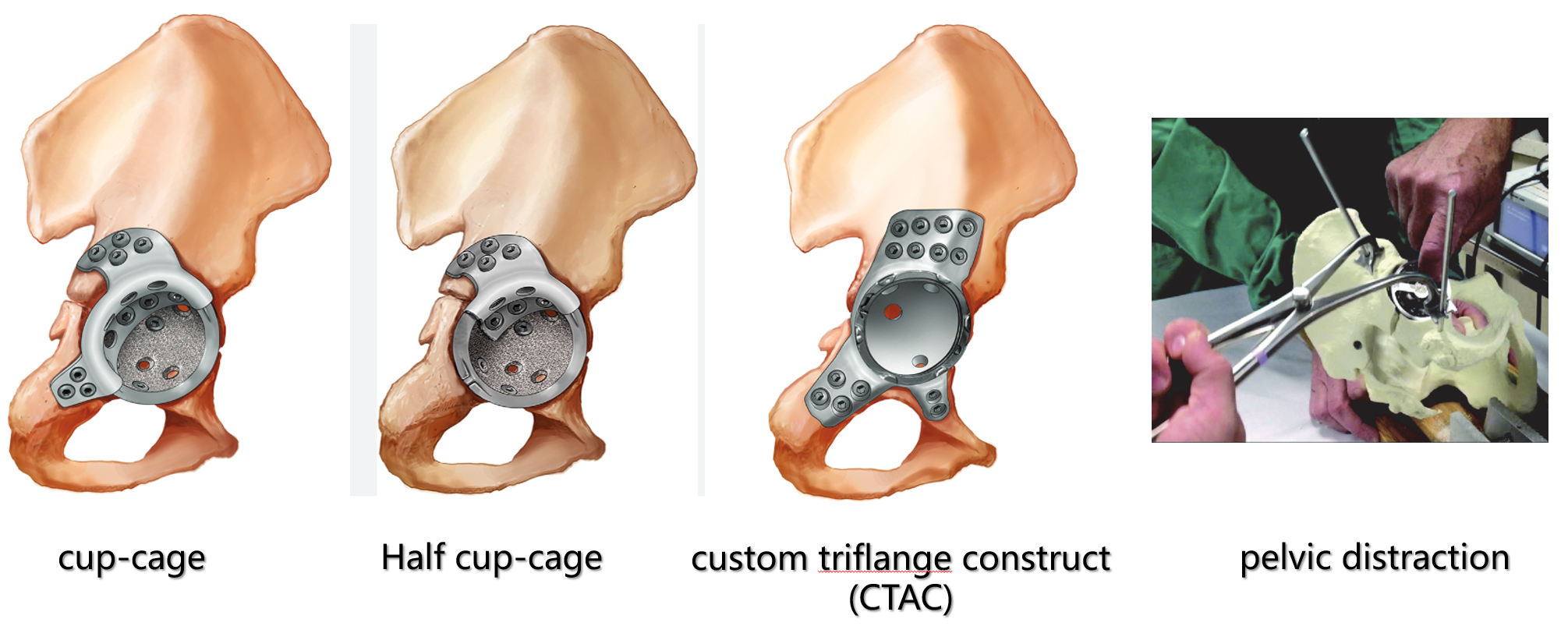 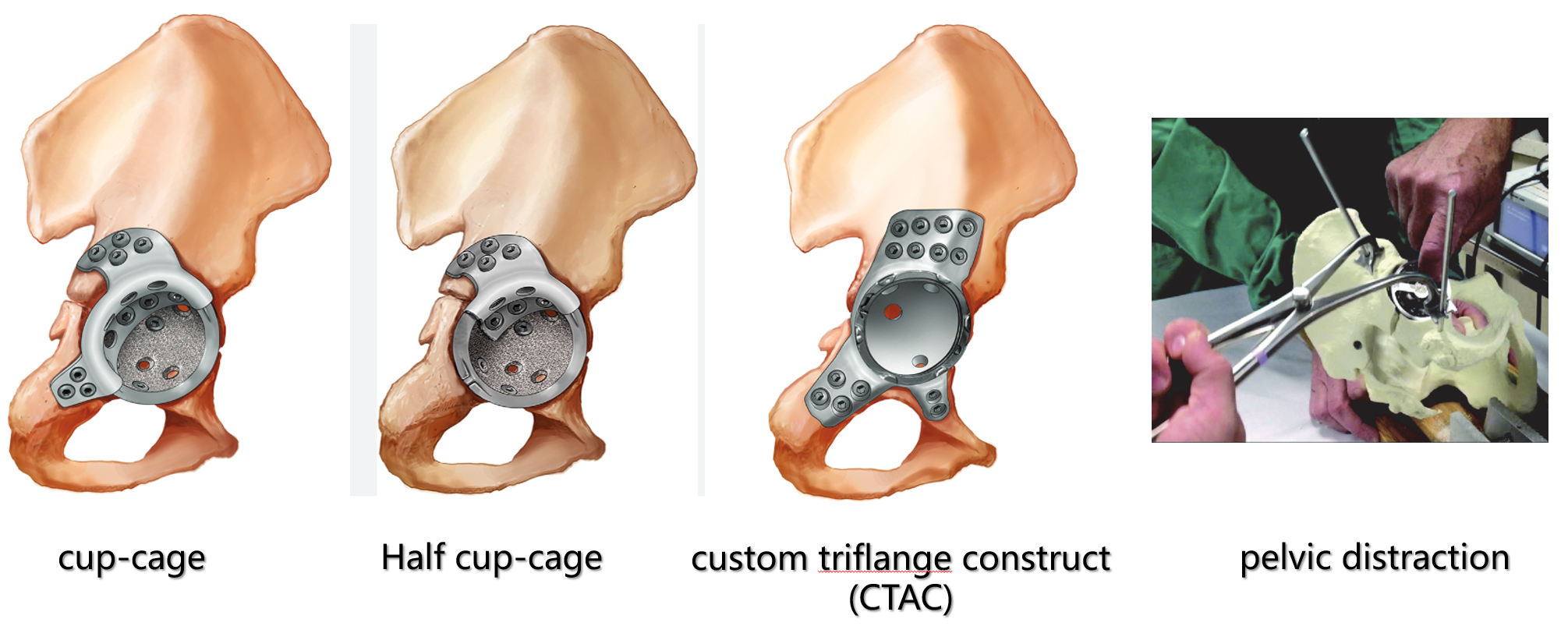 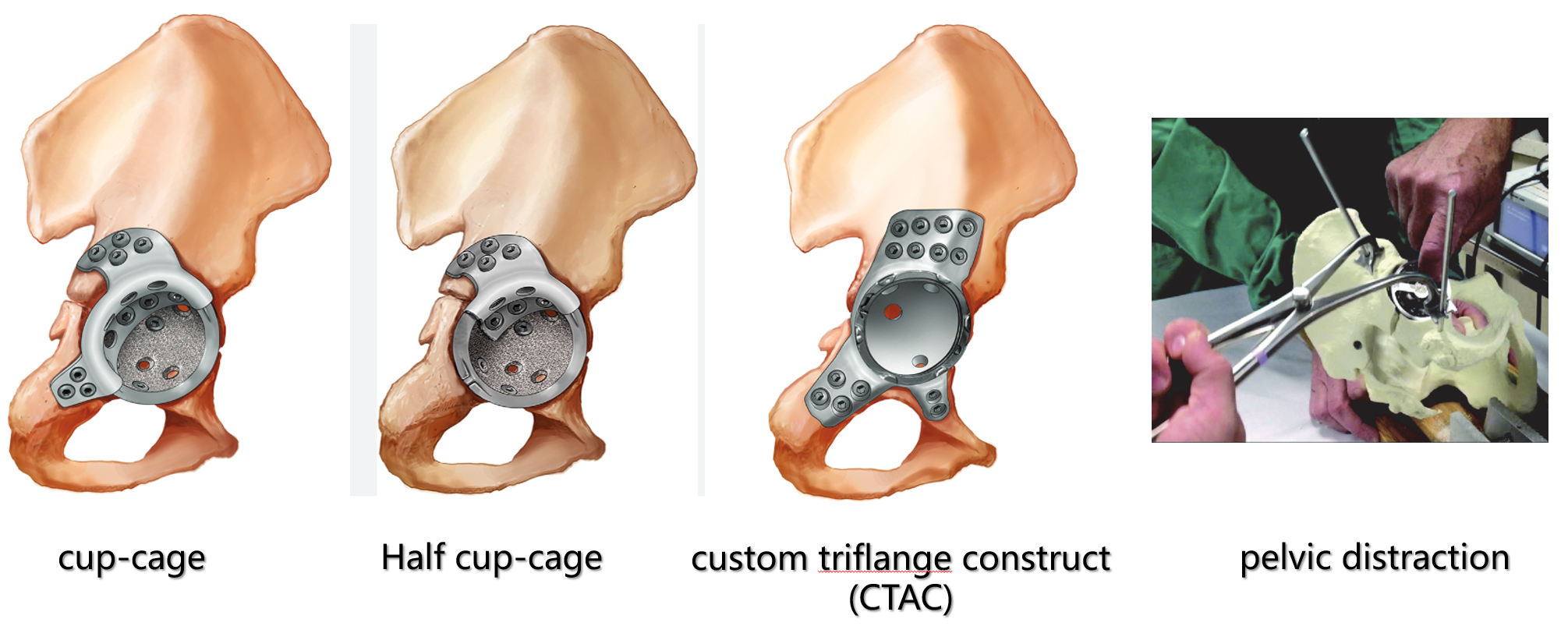 Custom Triflange 
Construct (CTAC)
Pelvic Distraction
Cup-Cage
Half Cup-Cage
1. Cup-Cage Construct
Survivorship: 66.7-100% at follow-up of 2.9 to 9.6 years.
Harris Hip Score improvement: From 29-39 to 72-76 points.
Complication rate: overall 7-29 %: dislocation (7-10%), nerve injury (3%), and infection (8%) 

2. Custom Triflange Acetabular Components (CTAC)
Survivorship: 89-95% over 2 to 15.2 years
Infection Rate: 5.7% - 12.2%.
Reoperation Rate: 6.1% - 37.5%.
Overall Complication Rate: Up to 49% 

3. Acetabular Distraction Technique
Survivorship: 90% - 100% over 2 to 4.8 years.
Complication Rate: 8% - 29%

4. Cage-Related Methods
Survivorship:
Ilioischial cages: 66.7% at 2.9 to 13.5 years.
Non-ilioischial cages: 60.6% at 4.5 to 6.2 years.
Pelvic plating with a hemispherical shell: 72.7%.
Complication Rates:





5. Acetabular Component with Stem
Survivorship: 91% at 5 years.
Harris Hip Score Improvement: From 41 to 79 points.
Complication Rate: 28.6%, including periprosthetic infection (8%) and hip dislocation (12%)
What is the final recommendation
 What will you put to a vote today
Question :
What is the most optimal surgical treatment for patients with a Chronic Pelvic Discontinuity?
Rationale:
Cup-cage and custom triflange acetabular components (CTACs) show good short- to mid-term outcomes but with high complication rates.

Acetabular distraction technique has lower complication rates, however with limited long-term data.

Asymmetric acetabular component with iliac fixation offers encouraging mid-term results and may be suitable for complex cases with associated chronic pelvic discontinuity.

Ongoing research and patient-specific considerations are crucial for optimizing treatment strategies.
Question
What is the most optimal surgical treatment for patients with a chronic pelvic discontinuity?
Response
Cup-cage construct and CTACs (Custom Triflange Acetabular Components) prove to be most reliable methods with mid-to-long outcomes.